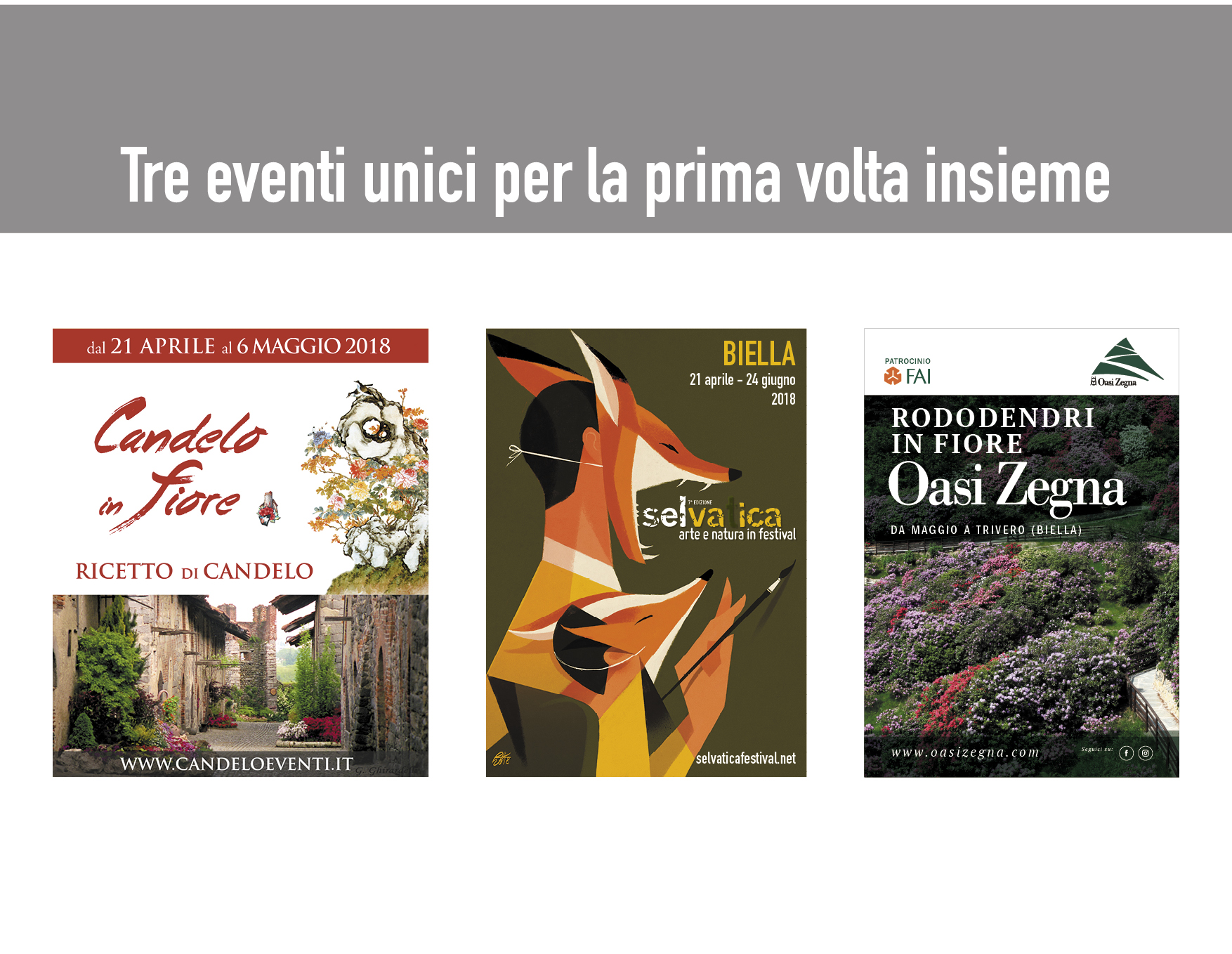 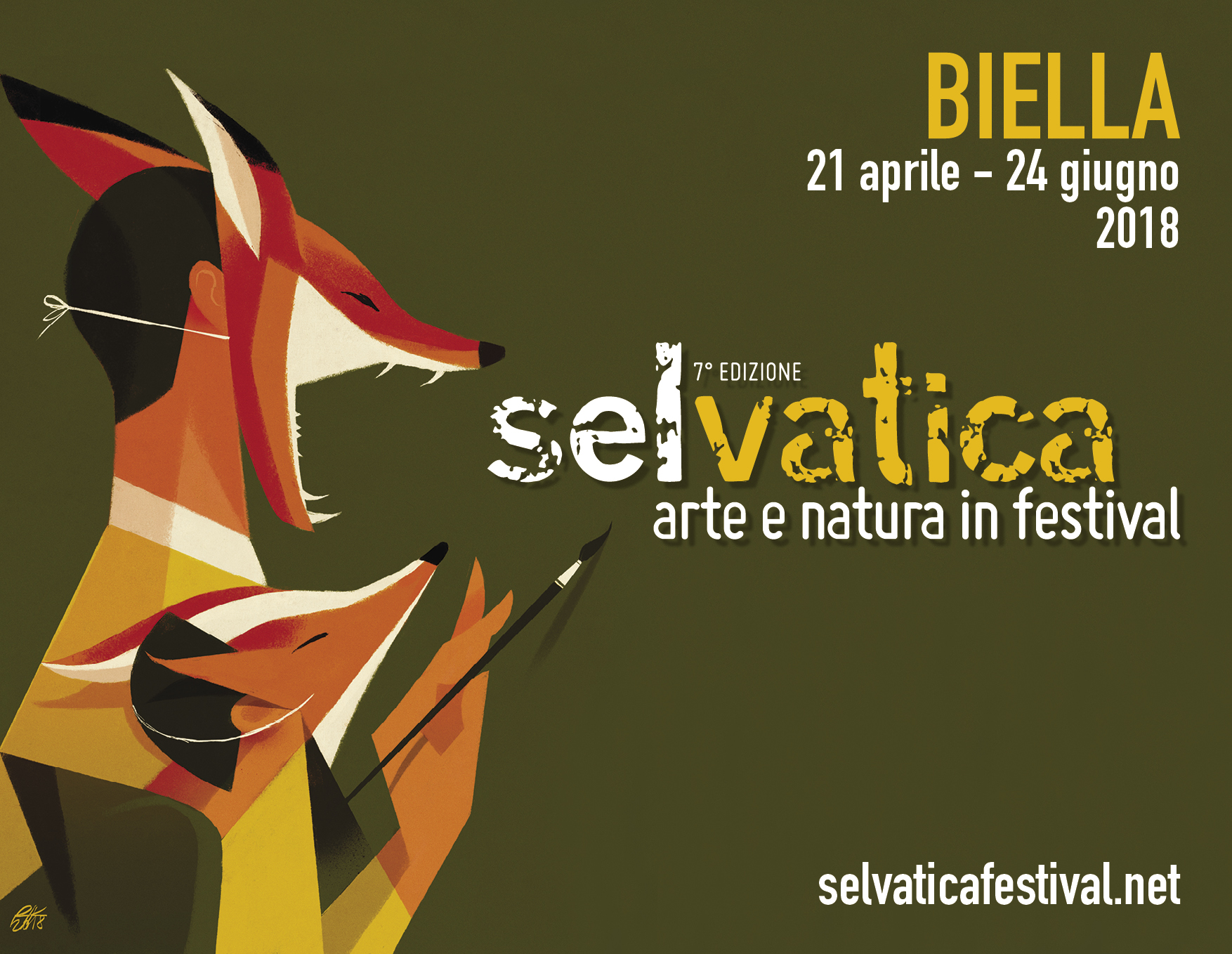 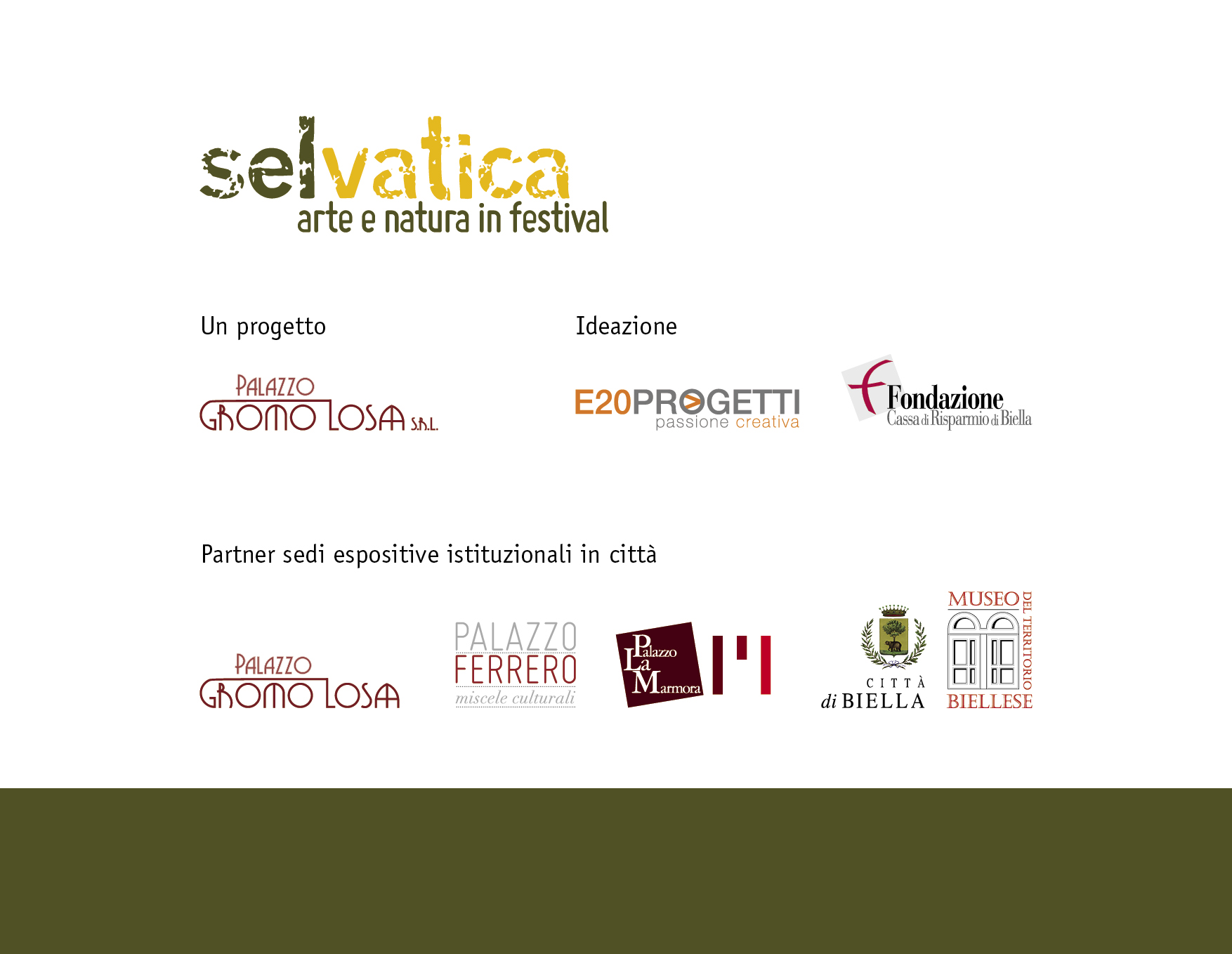 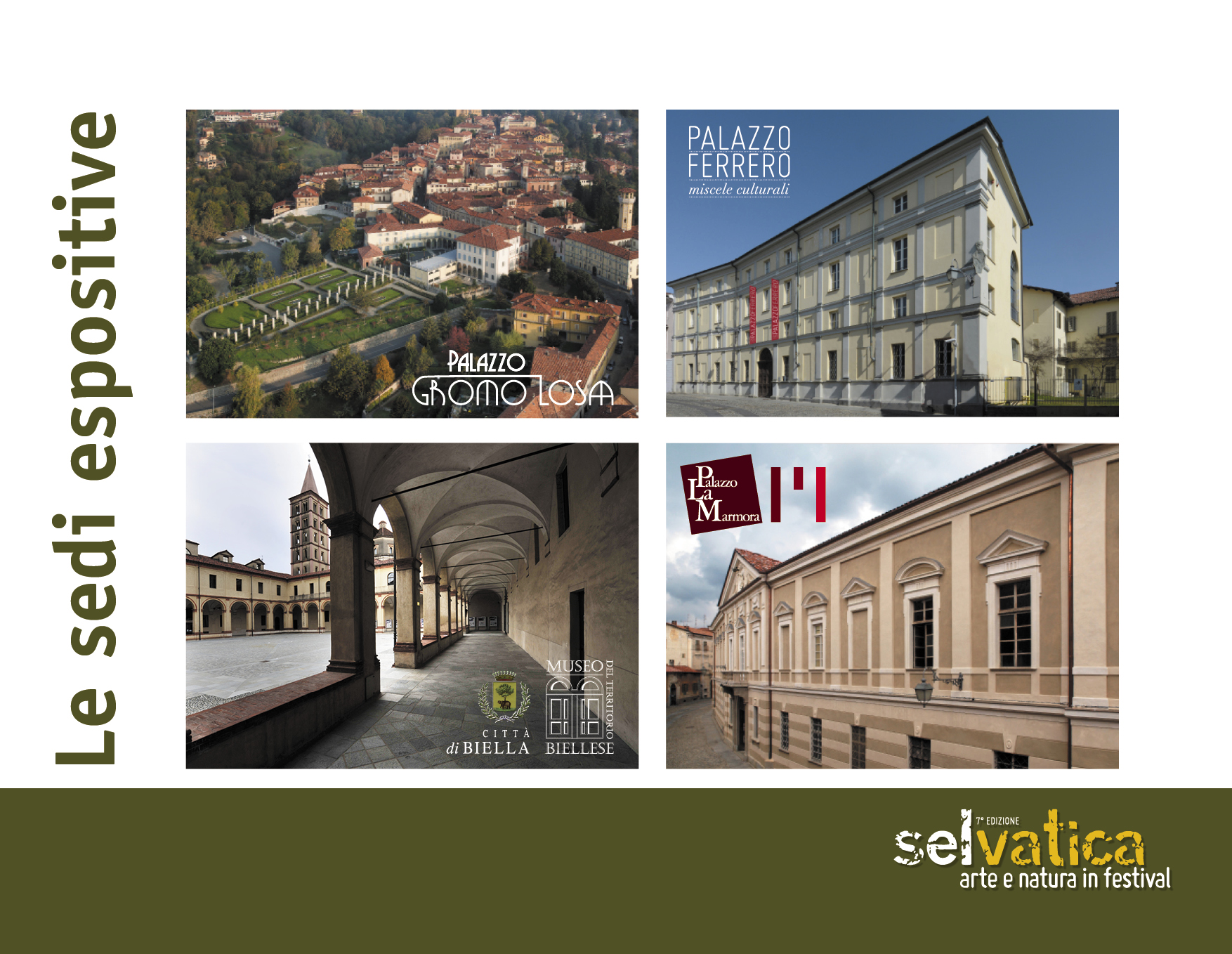 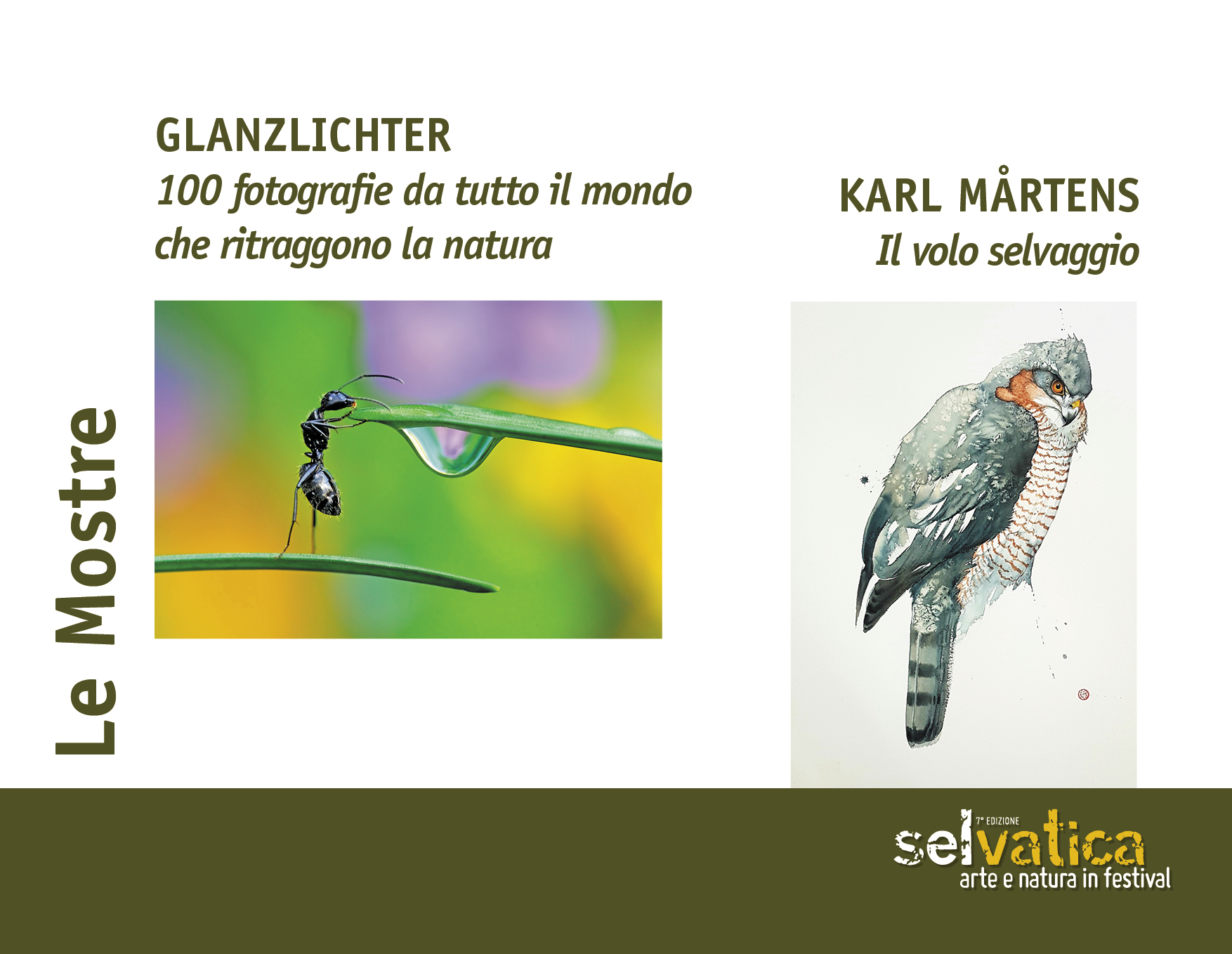 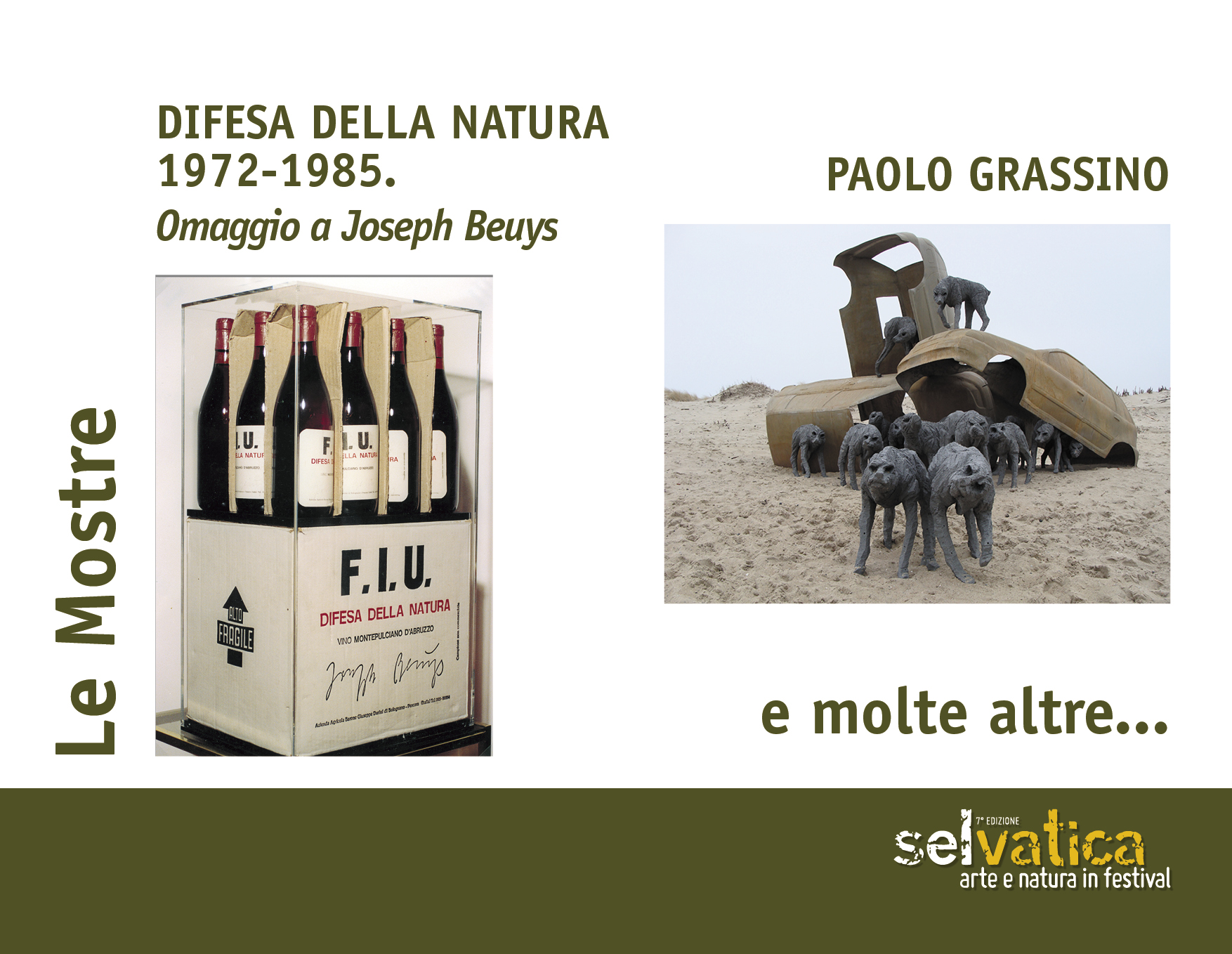 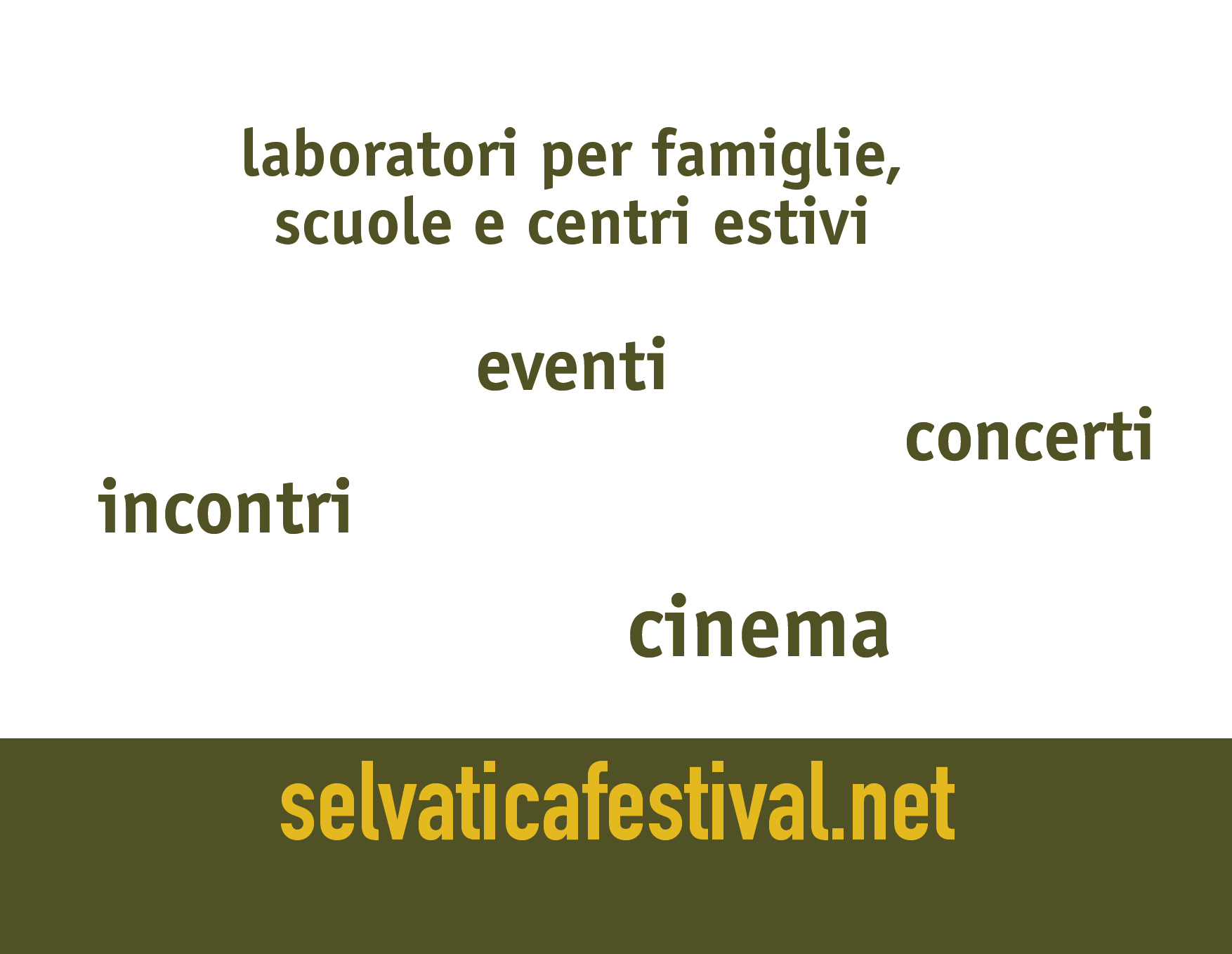 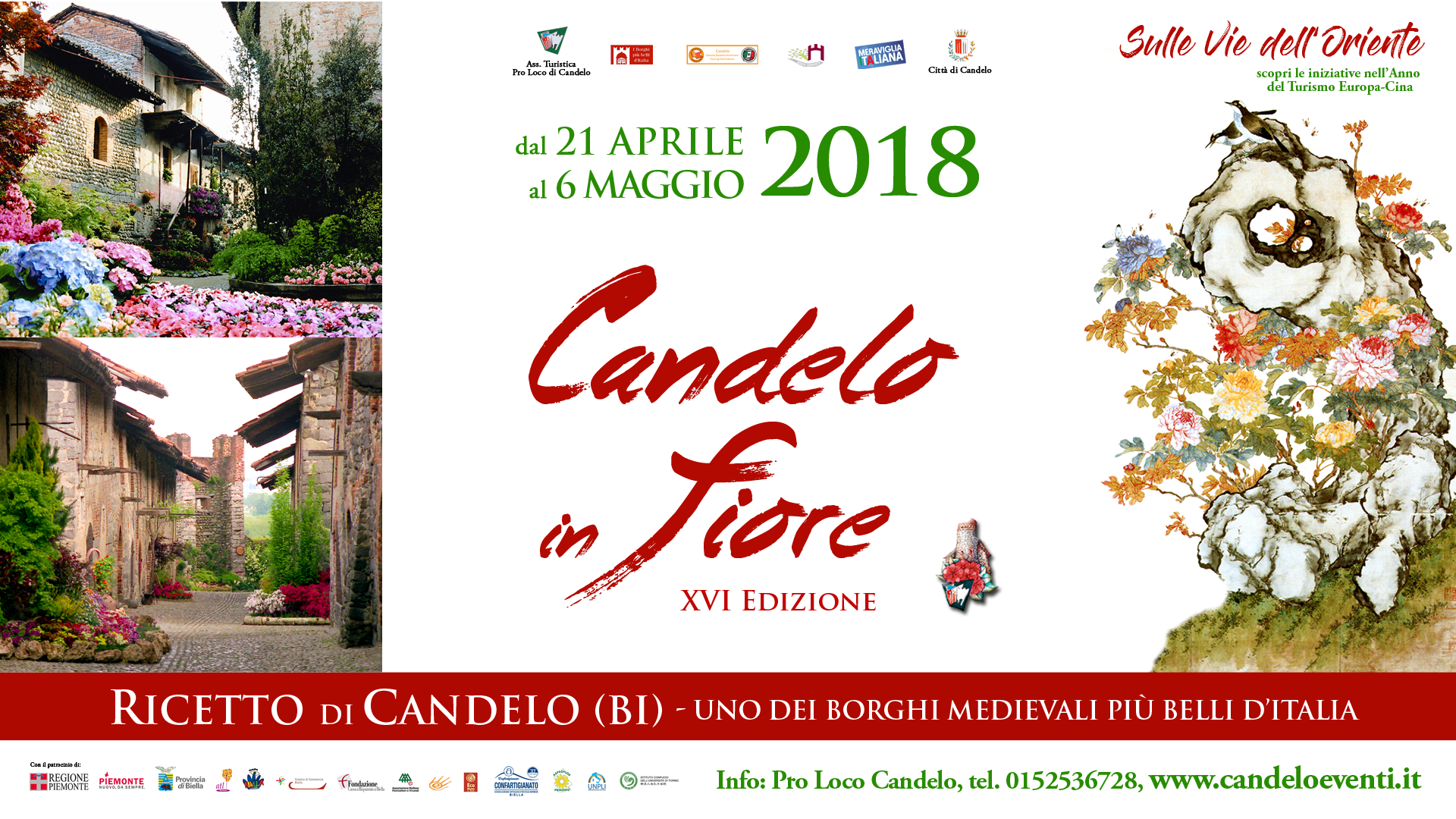 In uno dei Borghi certificati a livello nazionale
come uno dei Borghi più Belli d'Italia ANCI 
e Bandiera Arancione del Touring Club Italiano, 
ritorna uno degli eventi di più grande richiamo a livello regionale.
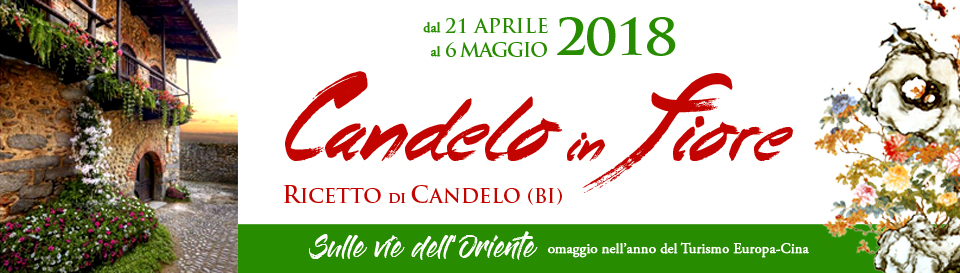 Cornice d’eccezione sarà, come sempre, il Ricetto "vestito a festa" 
in modo magistrale dai florovivaisti biellesi e dell’Alto Piemonte.
Protagonisti assoluti restano i fiori e la natura. 

Un evento che si ripete solo ogni due anni: 
i visitatori, passeggiando tra le suggestive rue medievali del ricetto, 
incontreranno angoli e aiuole artistiche, con un connubio tra natura e storia.

Dentro e fuori le mura, un grande mercatino con tantissimi espositori tra fiori, 
artigianato ed eccellenze dell’enogastronomia piemontese.
Sarà possibile effettuare visite guidate al monumento.
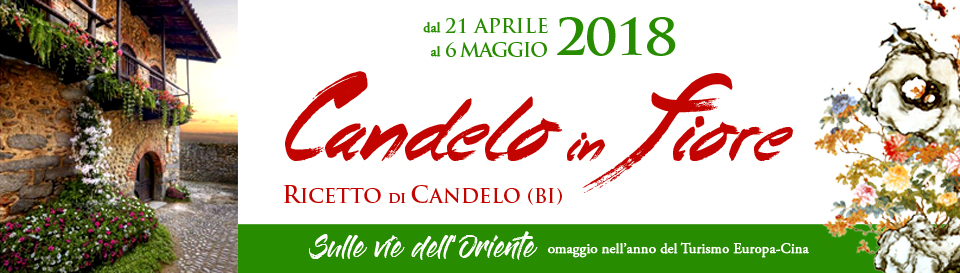 FOCUS 2018: Sulle vie dell’Oriente

nell’Anno del Turismo Europa-Cina, annunciato congiuntamente 
dal governo cinese e dalla Commissione Europea, 
il borgo medievale del Ricetto di Candelo ospiterà mostre di alto livello, 
sarà luogo di dialogo tra aziende biellesi e cinesi legate alle produzioni di qualità, 
si potranno degustare vari tipi di the e assistere a una vera cerimonia del the,
si potrà partecipare a conferenze, laboratori di scrittura o altre discipline orientali.

Direzione artistica: Patrizia Maggia
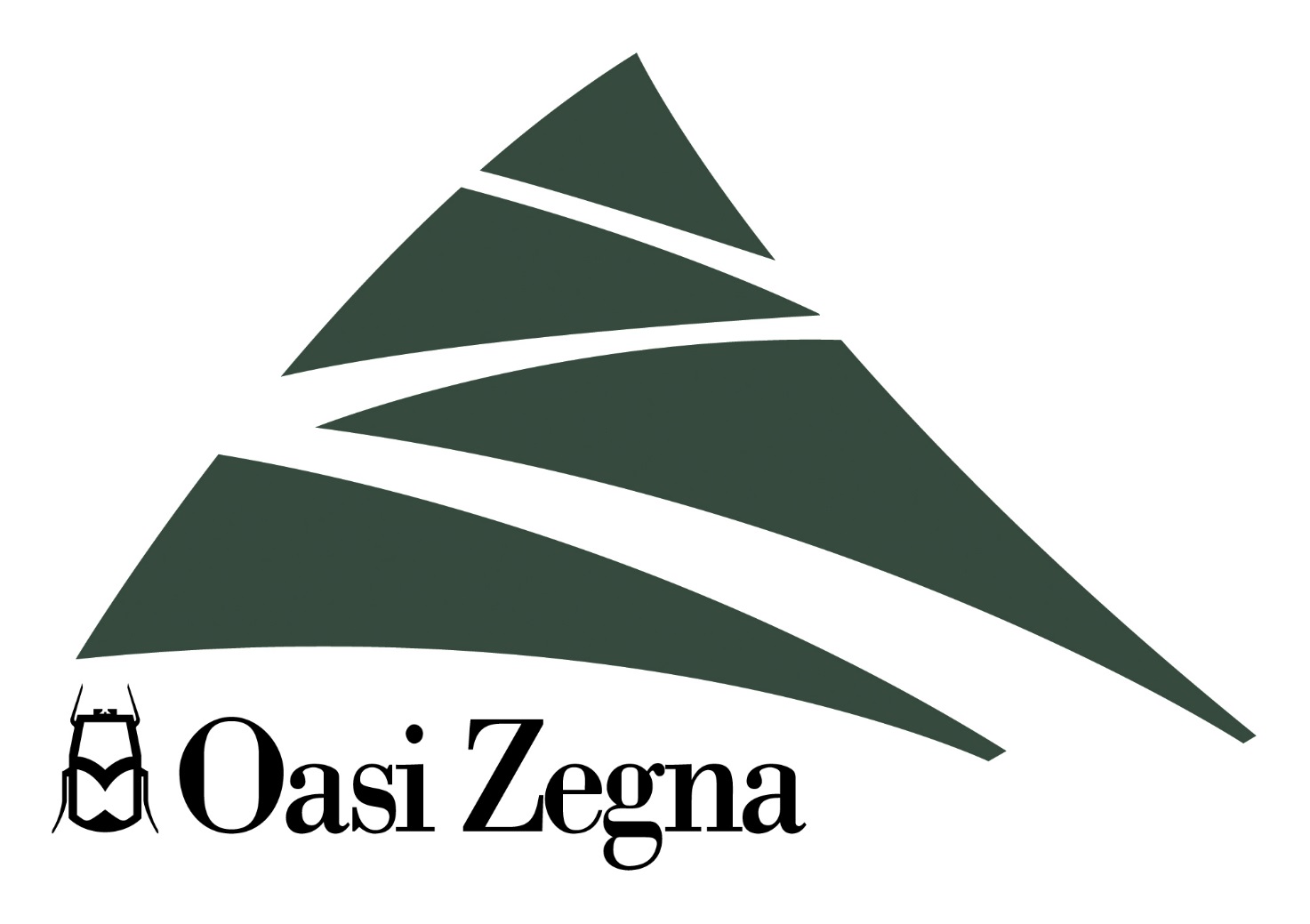 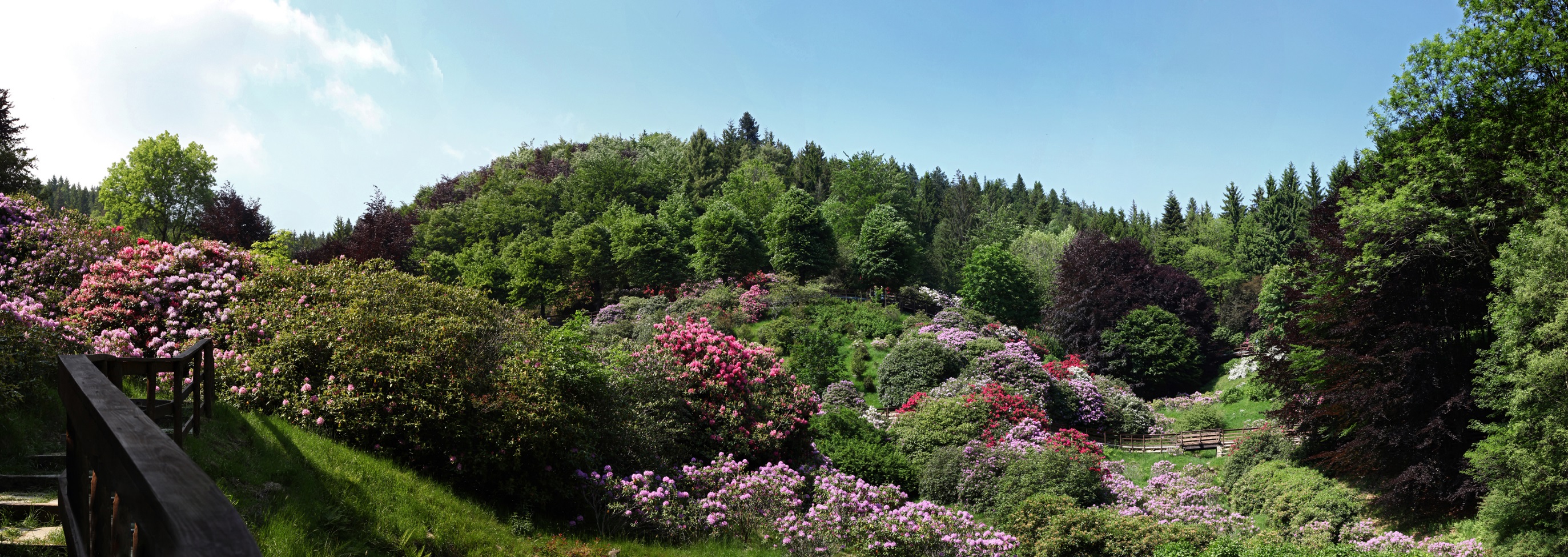 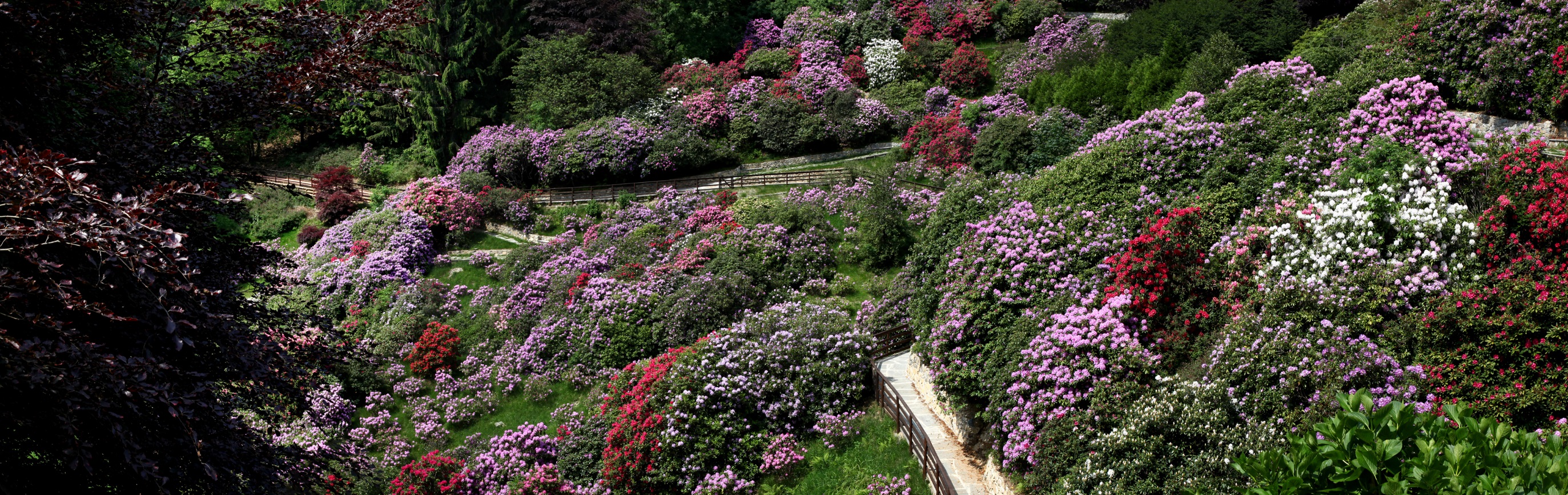 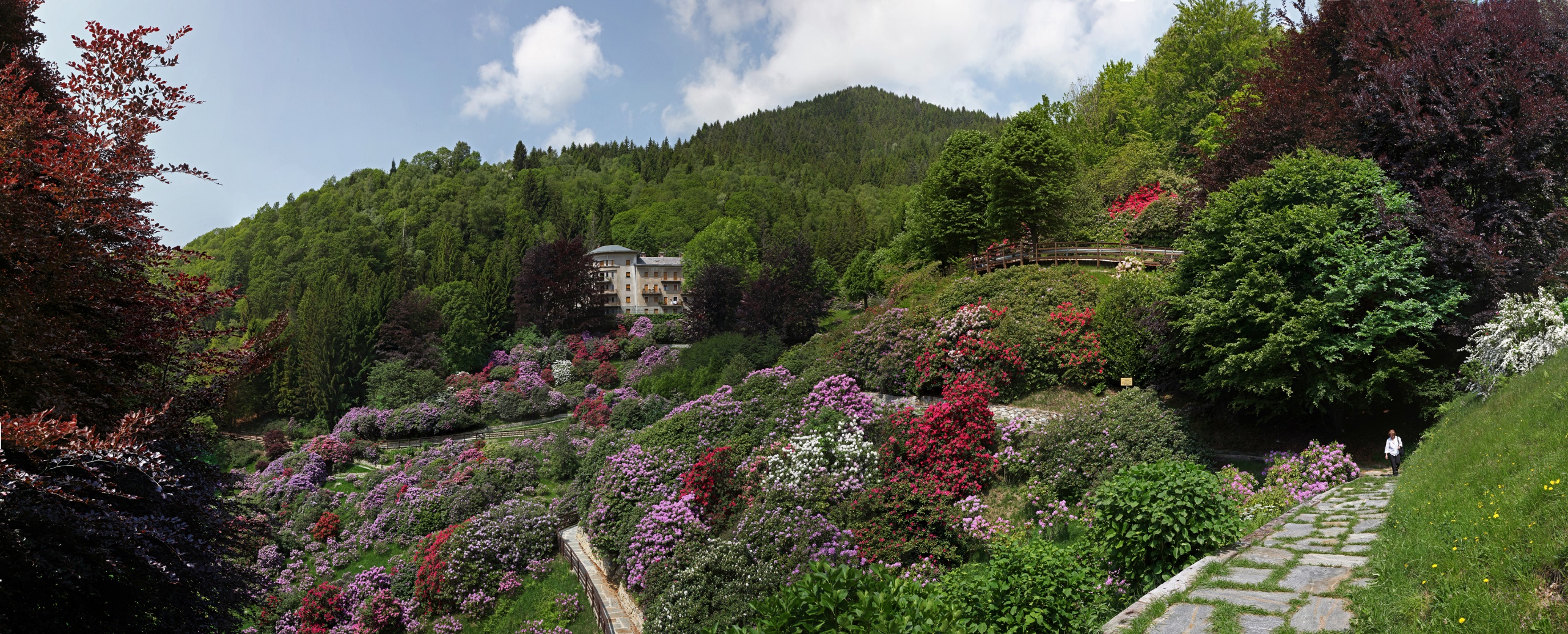 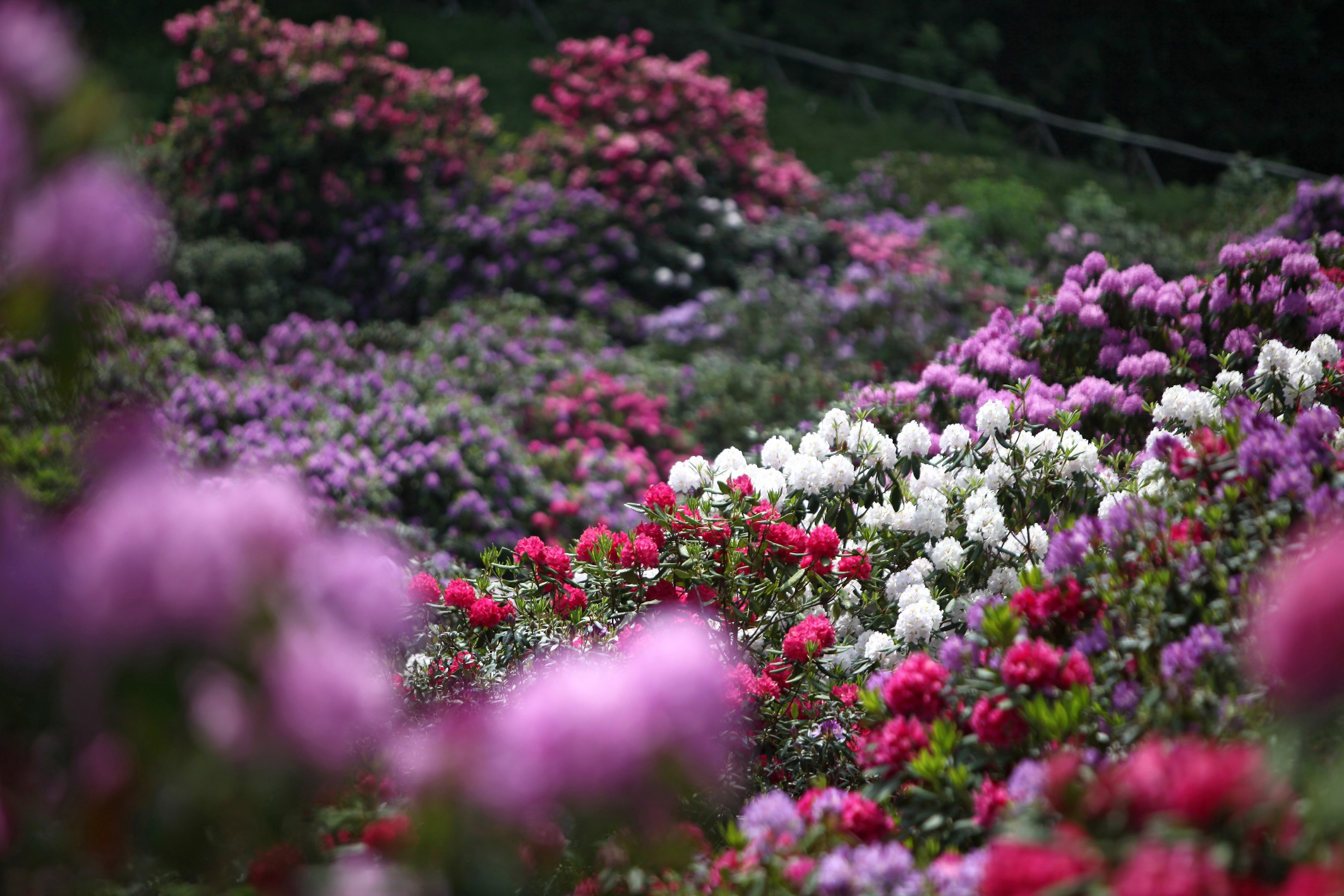